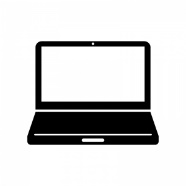 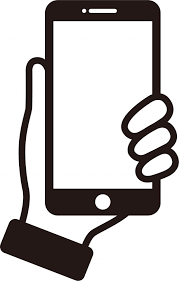 ワンポイント　レッスン
め
メール
復習